NUCLEAR
ENERGY
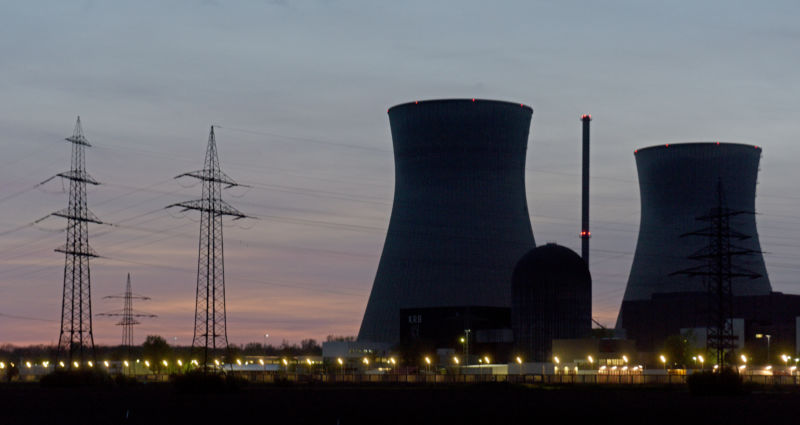 Nuclear energy 
Thermal energy 
Electricity
[Speaker Notes: Basic process- uranium 235 is used to start a chain reaction, neutrons collide with particles in the moderator, kinetic energy turns into thermal energy. That energy is used to turn water into steam, the steam spins and turbine and creates electricity]
U
-235
Uranium Enrichment
		Increasing the concentration of U-235 in U-238
Critical Mass
		Minimum uranium needed to begin chain reaction
[Speaker Notes: U-235 is the isotope used to start the chain reaction]
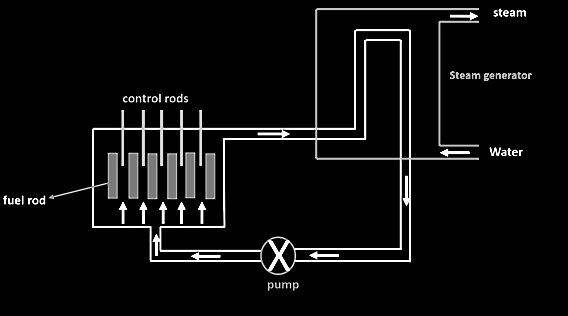 [Speaker Notes: The control robs absorb neutrons to control the reactions. Too few and the reaction stops. Too many and it goes out of control
The uranium is kept in the fuel rods]
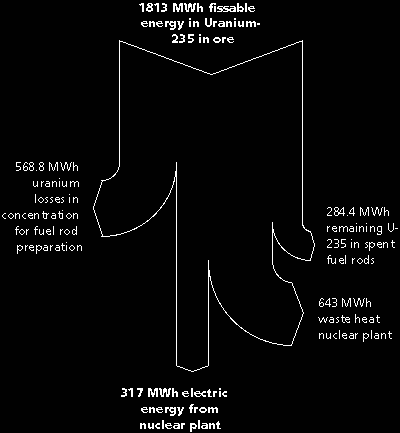 [Speaker Notes: Sankey diagram]
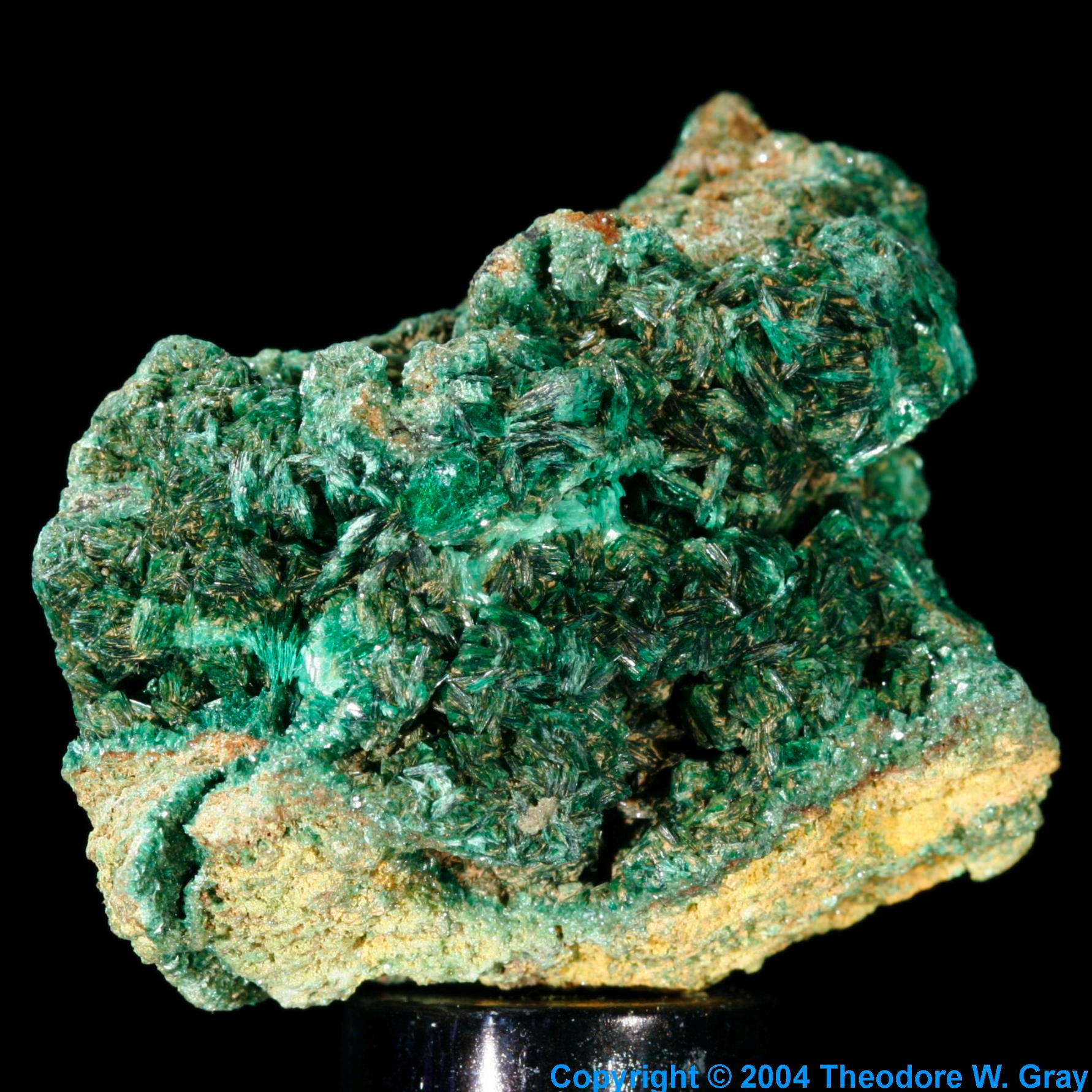 “a single uranium pellet,
                        slightly larger than a pencil eraser,
  contains the same energy
as a ton of coal,
       3 barrels of oil,
              or 17,000 cubic feet of natural gas.”
[Speaker Notes: Advantages- lots of energy!!! A little uranium = a lot of coal
Also we have a lot of uranium so we dont need to worry about resources despite it being non-renewable
Also no greenhouse gases]
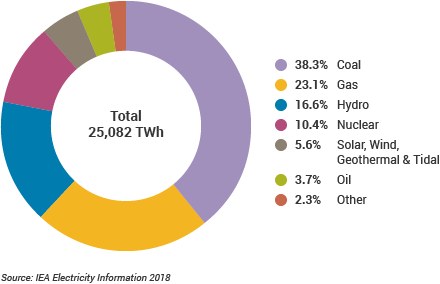 World power
Despite its power, nuclear energy is used less than other energy sources
[Speaker Notes: disadvantages]
Radiation
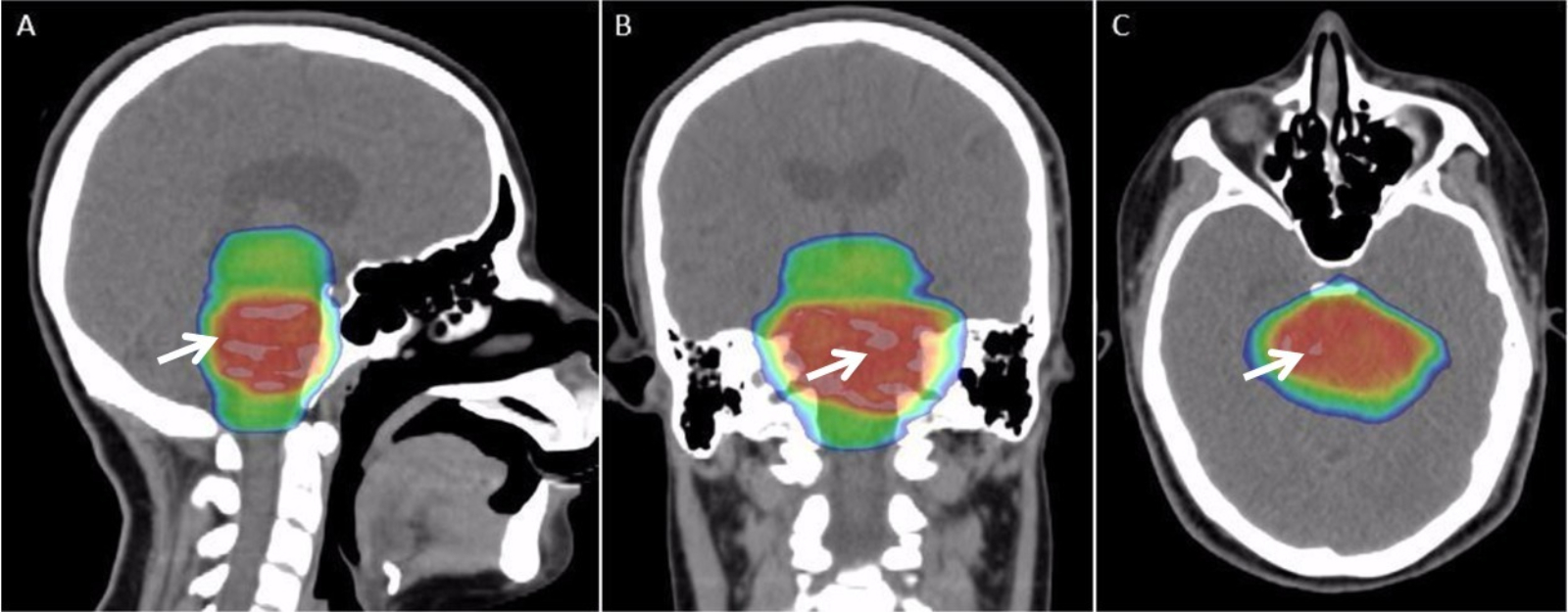 [Speaker Notes: Radiation has bad side effects, radioactive waste is dangerous]
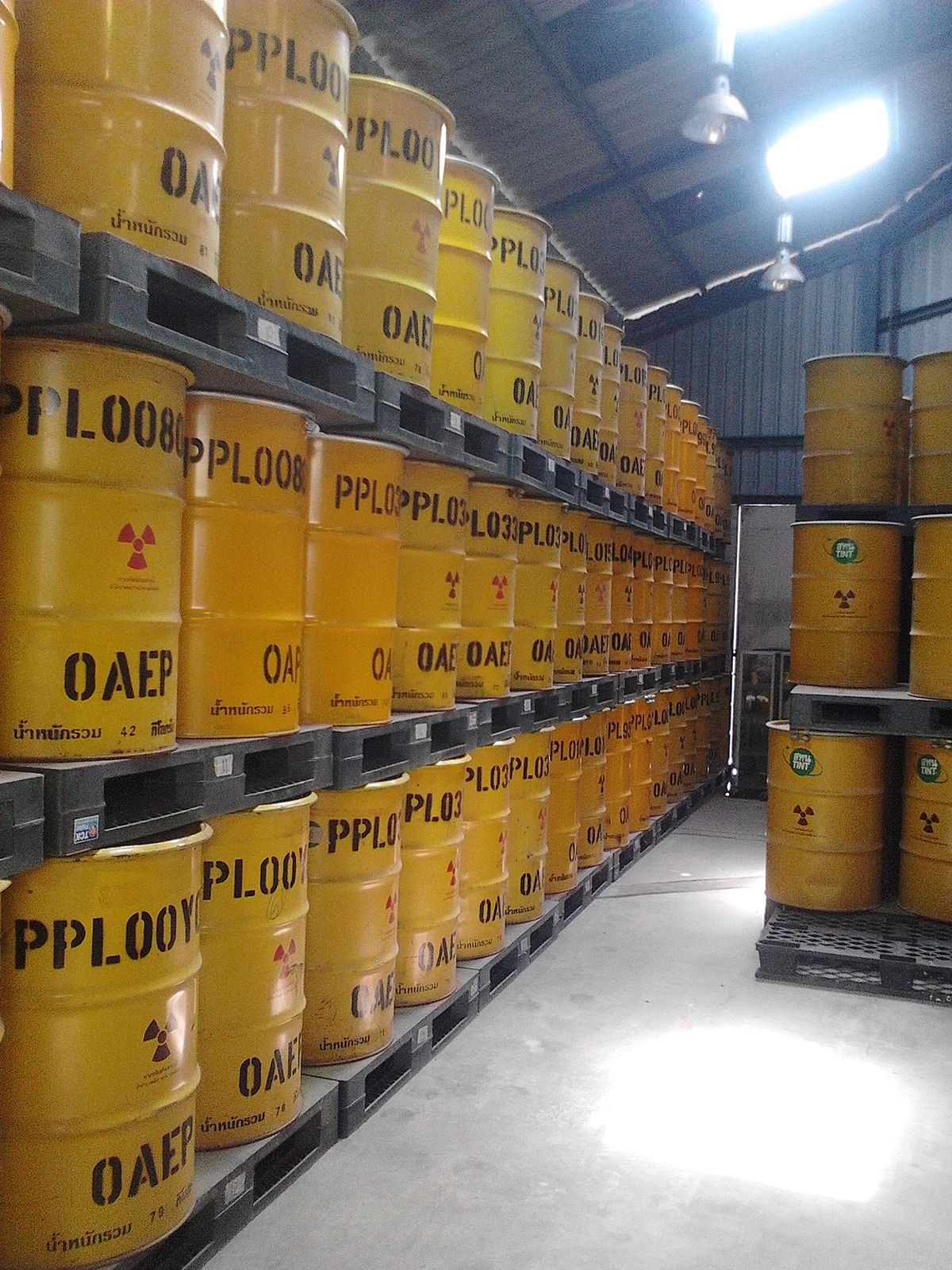 Waste
[Speaker Notes: Waste is dangerous and hard to dispose of; you have to seal it and bury it]
Chernobyl
1986
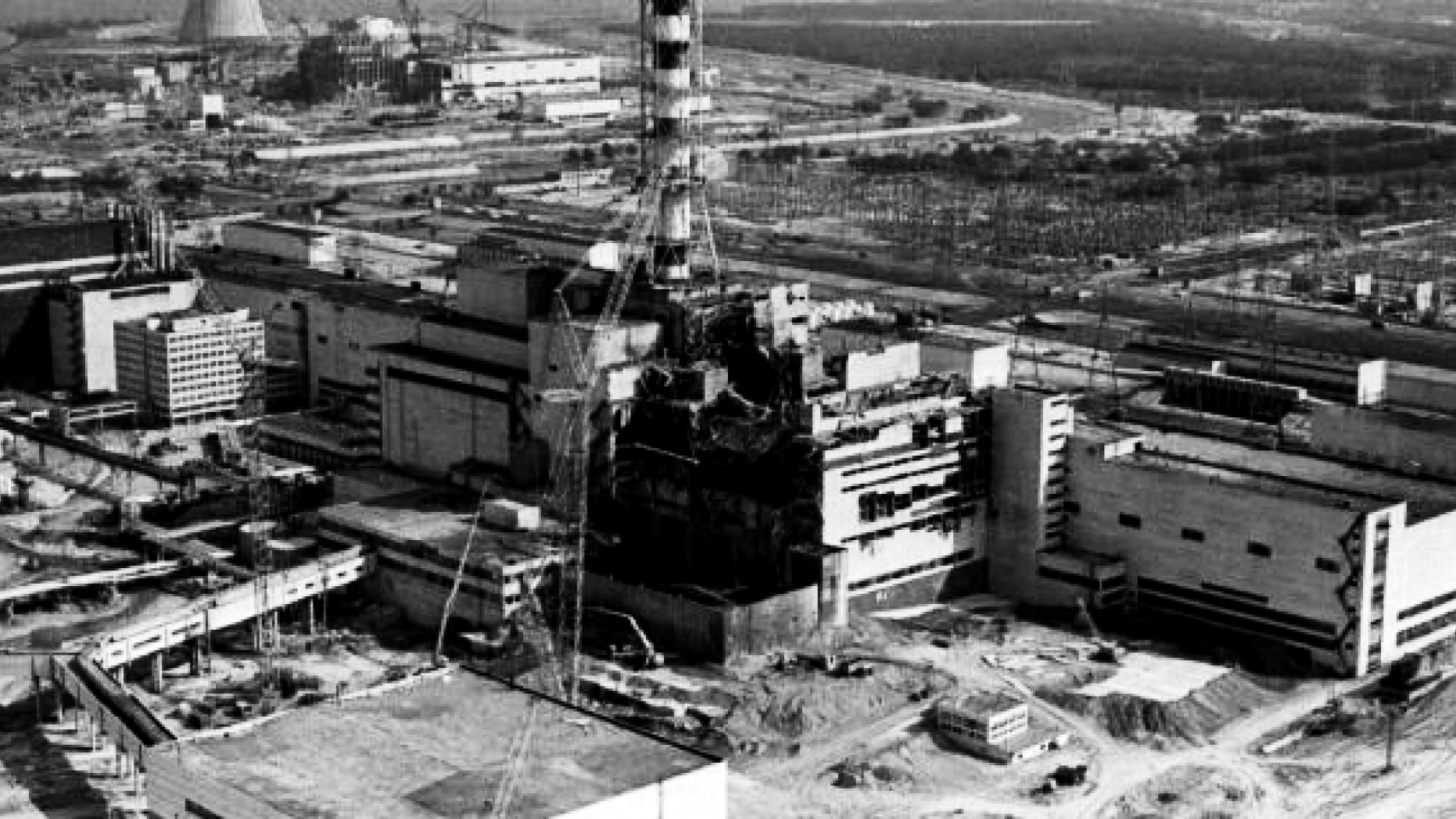 [Speaker Notes: Nuclear power plant disasters- two biggest ones]
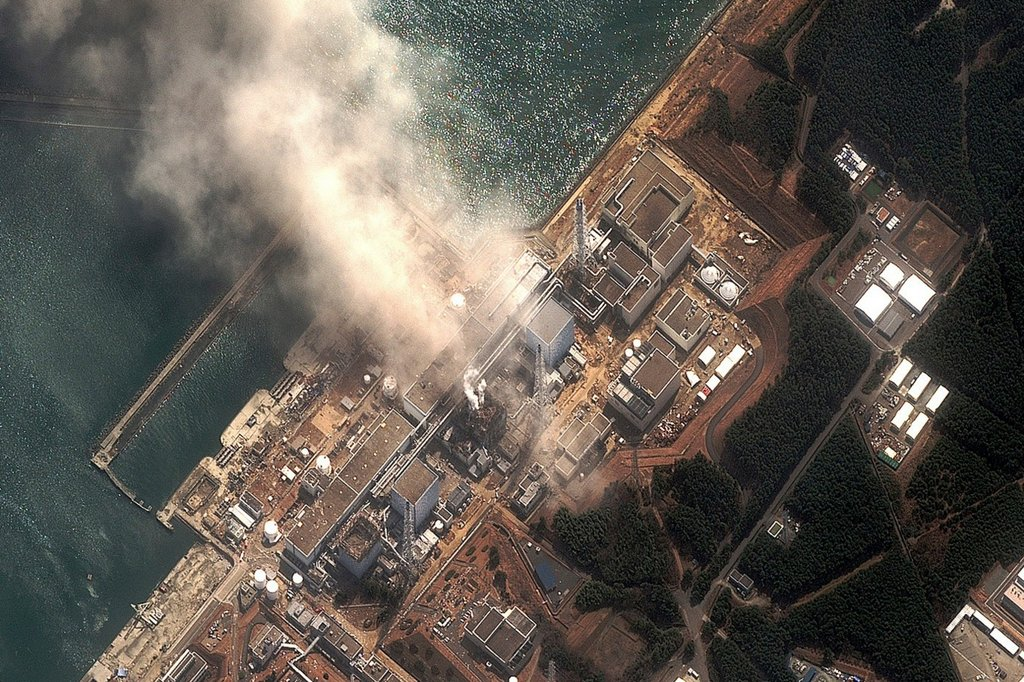 2011
Fukushima
[Speaker Notes: Lots of people died]
PROBLEM SOLVING
E = Δu
Energy = Atomic mass of Reactants - Atomic mass of Products

Atomic mass is measured with Atomic mass unit, u
1 u = 1 g/mol = 931.5 MeV

Energy is measured with Electronvolt, eV 
1 eV = 1.6021766208(98)×10−19 J
1 MeV = 1.602 × 10−13 J
[Speaker Notes: Self explanitory]
Calculate the energy released in the following spontaneous fission reaction:
238U → 95Sr + 140Xe + 3n
 given the atomic masses to be 
m(238U) = 238.050784 u
m(95Sr) = 94.919388 u
m(140Xe) = 139.921610 u
m(n) =1.008665 u
[Speaker Notes: Example problem]
Sources
“Nuclear Power Plants.” Nuclear Power Plants - Energy Explained, Your Guide To Understanding Energy - Energy Information Administration, www.eia.gov/energyexplained/index.php?page=nuclear_power_plants.
“Nuclear Power in the World Today” Nuclear Power Today | Nuclear Energy - World Nuclear Association, www.world-nuclear.org/information-library/current-and-future-generation/nuclear-power-in-the-world-today.aspx.
“What Is Nuclear Power and Energy? | GE Hitachi Nuclear Energy.” Nuclear Power Plants, nuclear.gepower.com/company-info/nuclear-power-basics.
[Speaker Notes: sources]